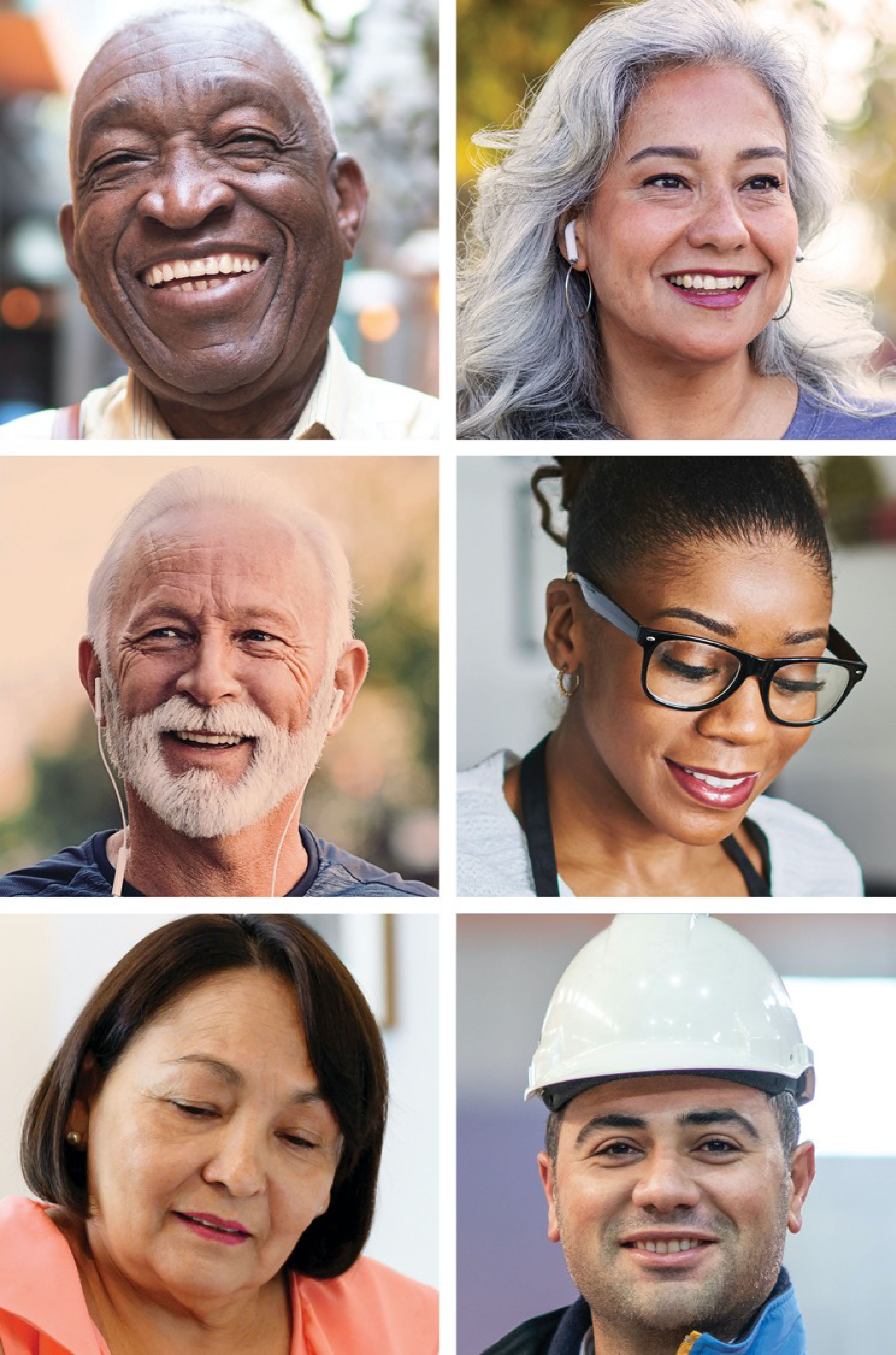 NIH CEAL Content Toolkit
Last updated 4/19/2021
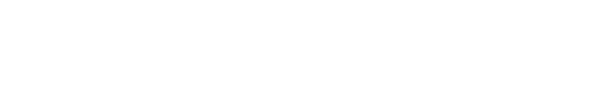 2
About This Toolkit
The NIH Community Engagement Alliance (CEAL) Against COVID-19 Disparities focuses on addressing misinformation around COVID-19, engaging trusted partners and messengers in the delivery of accurate information, and educating communities on the importance of inclusion in clinical research and its discoveries to overcome COVID-19.
This toolkit showcases CEAL’s newly-launched Scientific Pathway, which spotlights some of the diverse leaders who have contributed to COVID-19 research and treatment and emphasizes that safety always guides research. 
Find additional resources including COVID-19-related fact sheets, infographics, and videos on the CEAL website at covid19community.nih.gov
Content Guide
For Scientific Pathway infographics, see Slides 7-9.
For Scientific Pathway social media, see Slides 10-21.
Key Digital Resources
3
NIH CEAL Websites  #NIHCEAL
COVID-19 Related Websites  
#ConquerCOVID19 • #COVID19 • #VaccineReady
4
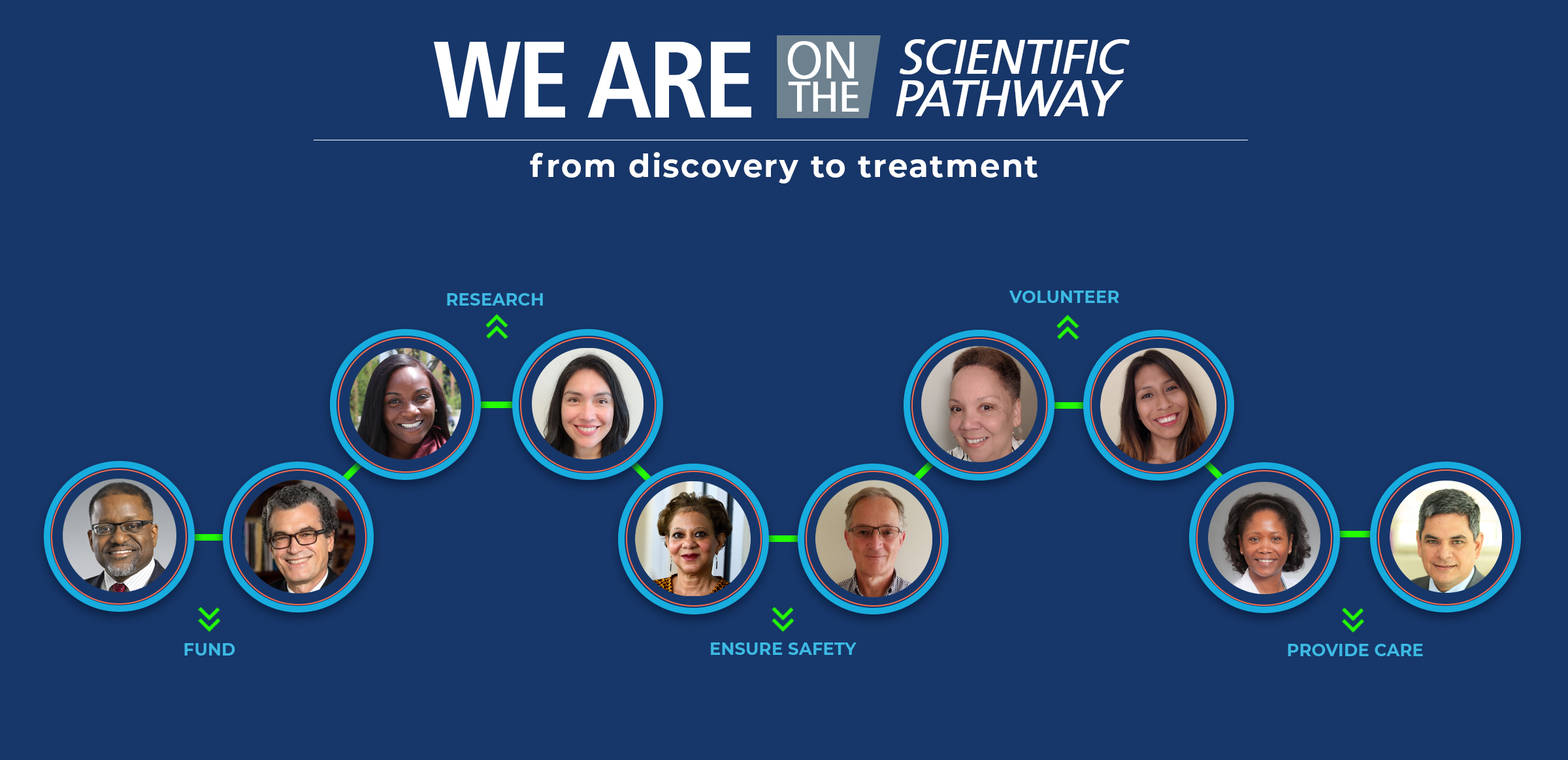 Scientific Pathway
Safety always guides the scientific pathway toward vaccines and treatments. Safety steers scientific leaders who review and fund research, informs recruitment of volunteers who partner with researchers and participate in clinical trials, frames the rigorous and continuous oversight of studies, determines regulatory approval, guides engagement efforts in communities, and directs doctors and nurses who bring discoveries to patients. At each step on the pathway, we can find a diverse group of people who are working every day to help us conquer the COVID-19 pandemic. 
Meet Scientific Pathway leaders and find quotes about their work at https://covid19community.nih.gov/about/scientific-pathway. Leaders featured in the pathway are also listed on the next two slides.
5
Featured Scientific Pathway Leaders
Researchers
Dr. Kizzmekia S. Corbett, Viral Immunologist and Research Fellow, Vaccine Research Center, National Institute of Allergy and Infectious Diseases
Dr. Katya Corado, Investigator, The Lundquist Institute
Dr. Njira Lucia Lugogo, Pulmonologist, Clinical Associate Professor of Internal Medicine, Asthma Program Director, Division of Pulmonary & Critical Care Medicine, University of Michigan
6
Featured Scientific Pathway Leaders
7
Scientific Pathway Infographics
Share these resources on your website, newsletters, and bulletins.
8
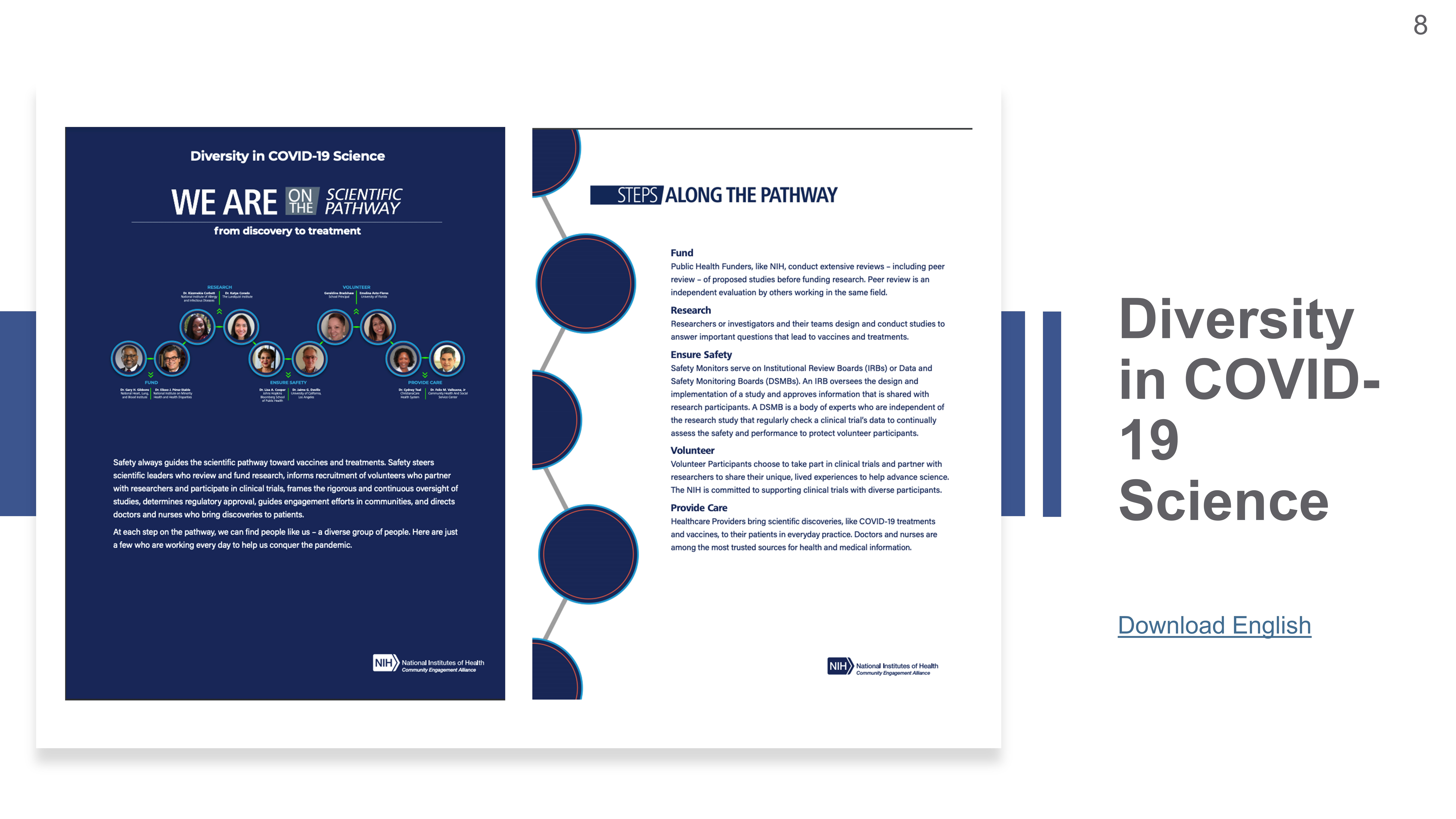 Diversity in COVID-19 Science
Download English
9
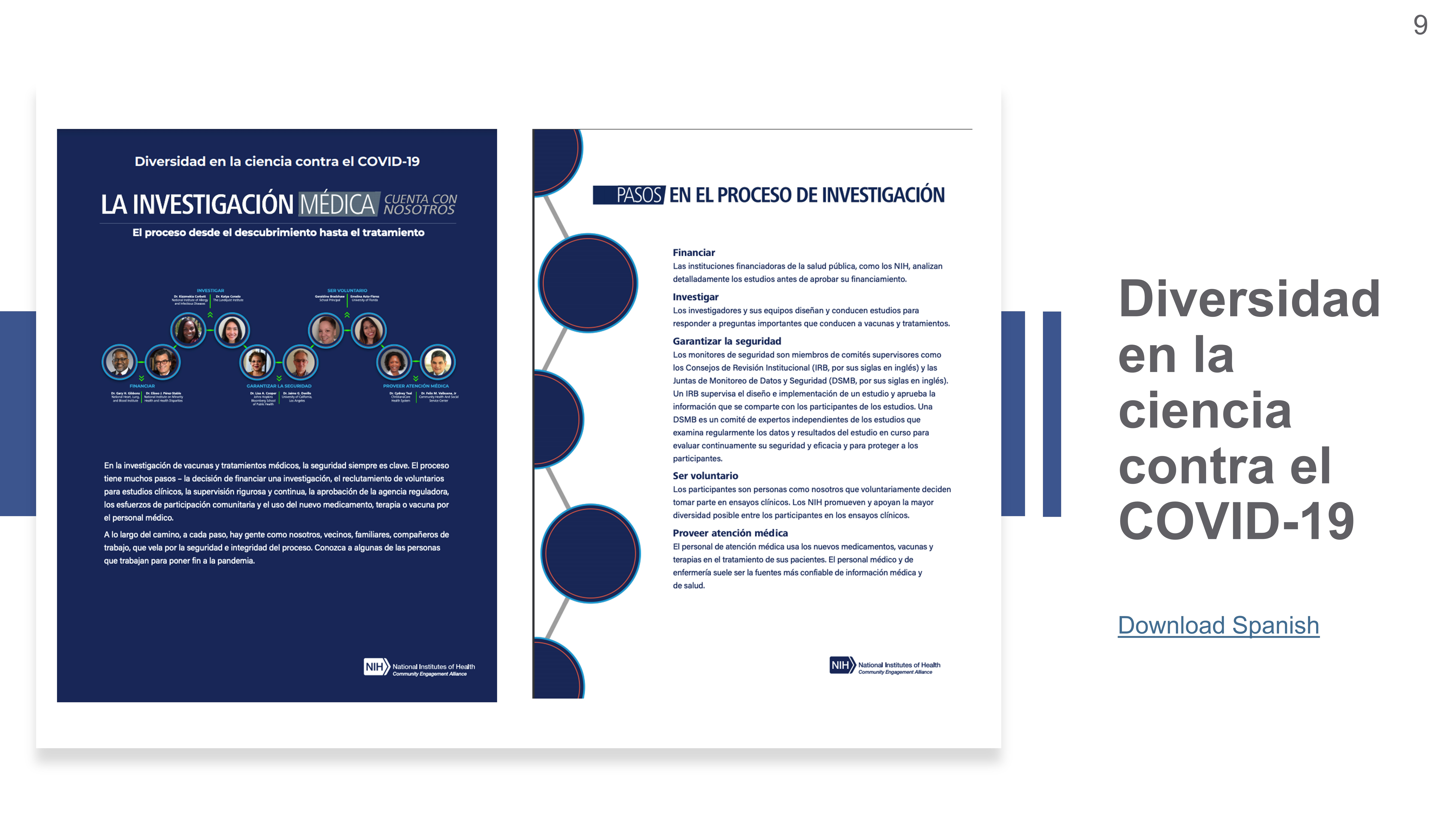 Diversidad en la ciencia contra el COVID-19
Download Spanish
10
Social Media ContentScientific Pathway English Assets
Share these resources on your social media channels. 
Social Media Cards 
Dr. Felix Valbuena 
Dr. Katya Corado 
Dr. Lisa Cooper 
Dr. Chyke Doubeni 
Emelina Asto-Flores
11
Dr. Felix ValbuenaCARE PROVIDER
POST COPY – ENGLISH
Facebook/LinkedIn
This is Dr. Felix Valbuena, a Colombian-American family doctor who personally vaccinated his 80-year-old parents. Learn about him and others on the pathway from discovery to treatment: http://go.usa.gov/xHTsy  
Twitter Copy 1
This is Dr. Felix Valbuena, a Colombian-American family doctor who personally vaccinated his 80-year-old parents. Learn about him and others on the pathway from discovery to treatment: http://go.usa.gov/xHTsy 
Twitter Copy 2
This is Dr. Felix Valbuena, a Colombian-American family doctor who personally vaccinated his 80-year-old parents. Learn more about diversity in #COVID19 science: http://go.usa.gov/xHTsy #NIHCEAL
IMAGE OPTIONS
IMAGE ALT TEXT
Facebook/Twitter
Text reads: “I’m more than a doctor.”
Right side graphics: Dr. Felix Valbuena’s headshot with abstract illustration of a molecule behind it. 
Logo: The National Institutes of Health Community Engagement Alliance program
LinkedIn
Image of Dr. Felix Valbuena that reads “I’m more than a doctor.” NIH’s Community Engagement Alliance logo
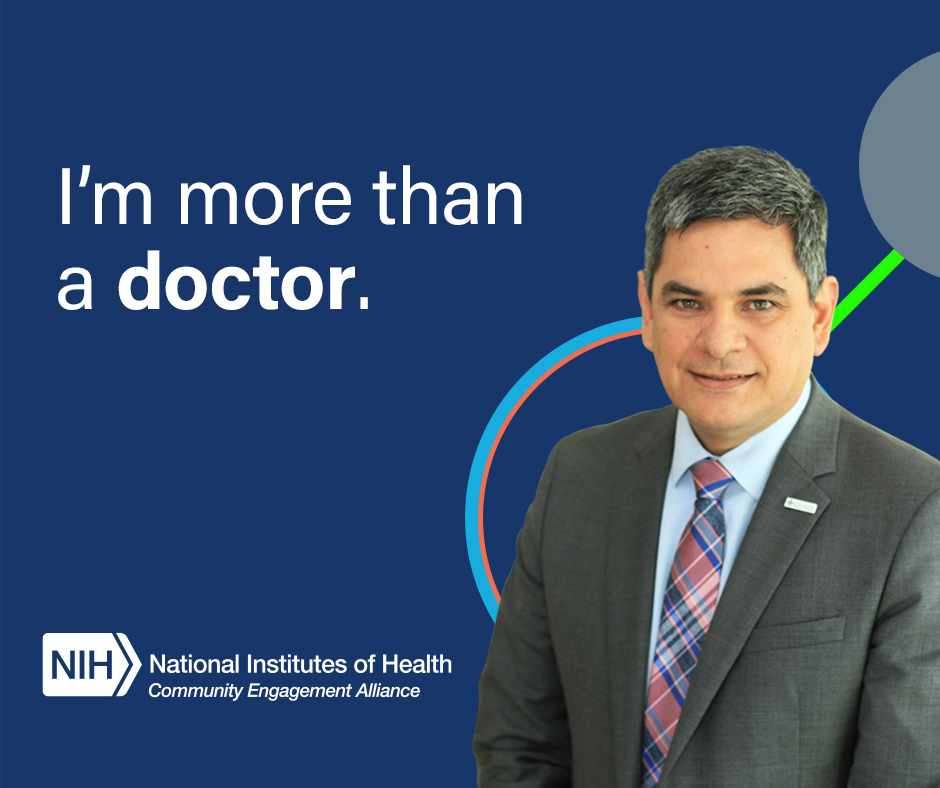 Download Facebook/LinkedIn image 
Twitter image
12
Dr. Katya Corado RESEARCHER
POST COPY – ENGLISH
Facebook/LinkedIn
This is Dr. Katya Corado. She’s a neighbor who shares with her community how science and COVID-19 vaccines work. Learn more about diversity in COVID-19 science: http://go.usa.gov/xHTsy  
Twitter Copy 1
This is Dr. Katya Corado. She’s a neighbor who shares with her community how science and #COVID19 vaccines work. Learn more about her and others on the pathway from discovery to treatment: http://go.usa.gov/xHTsy #NIHCEAL #VaccineReady 
Twitter Copy 2
This is Dr. Katya Corado. She’s a neighbor who shares with her community how science and #COVID19 vaccines work. Learn more about diversity in COVID-19 science: http://go.usa.gov/xHTsy #NIHCEAL #VaccineReady
IMAGE OPTIONS
IMAGE ALT TEXT
Facebook/Twitter
Text reads: “I’m more than a doctor who conducts research.”
Right side graphics: Dr. Katya Corado’s headshot with abstract illustration of a molecule behind it.
Logo: The National Institutes of Health Community Engagement Alliance program
LinkedIn
Image of Dr. Katya Corado that reads “I’m more than a doctor who conducts research.”
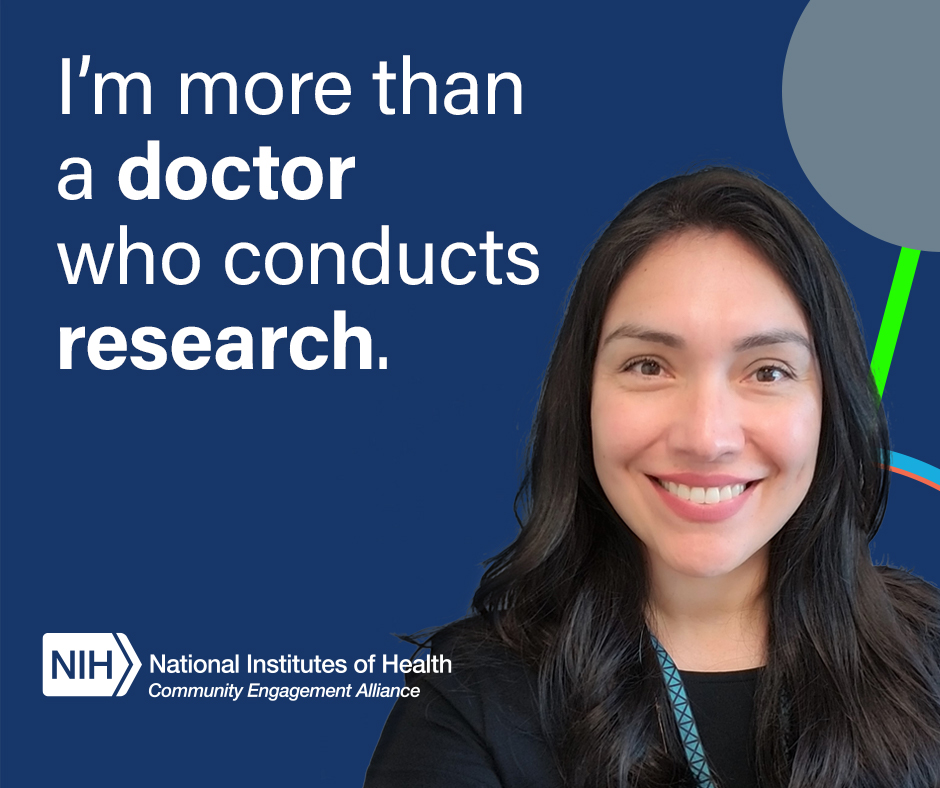 Download Facebook/LinkedIn image 
Twitter image
13
Dr. Lisa Cooper SAFETY MONITOR
POST COPY – ENGLISH
Facebook/LinkedIn
Dr. Lisa Cooper, daughter of a Liberian immigrant, reviews vaccine data. She can assure our parents vaccines are safe. Learn more about diversity in COVID19 science: http://go.usa.gov/xHTsy  
Twitter Copy 1
Dr. Lisa Cooper, daughter of a Liberian immigrant, reviews vaccine data. She can assure our parents vaccines are safe. Learn more about her and others on the pathway from discovery to treatment: http://go.usa.gov/xHTsy #NIHCEAL #VaccineReady 
Twitter Copy 2
Dr. Lisa Cooper, daughter of a Liberian immigrant, reviews vaccine data. She can assure our parents vaccines are safe. Learn more about her and others on the pathway from discovery to treatment: http://go.usa.gov/xHTsy #NIHCEAL #VaccineReady
IMAGE OPTIONS
IMAGE ALT TEXT
Facebook/Twitter
Text reads: “I’m more than a doctor. I ensure trials are safe.”  
Right side graphics: Dr Lisa Cooper’s headshot with abstract illustration of a molecule behind it.   
 Logo: The National Institutes of Health Community Engagement Alliance program 
LinkedIn
Image of Dr. Lisa Cooper that reads “I’m more than a doctor. I ensure trials are safe.”
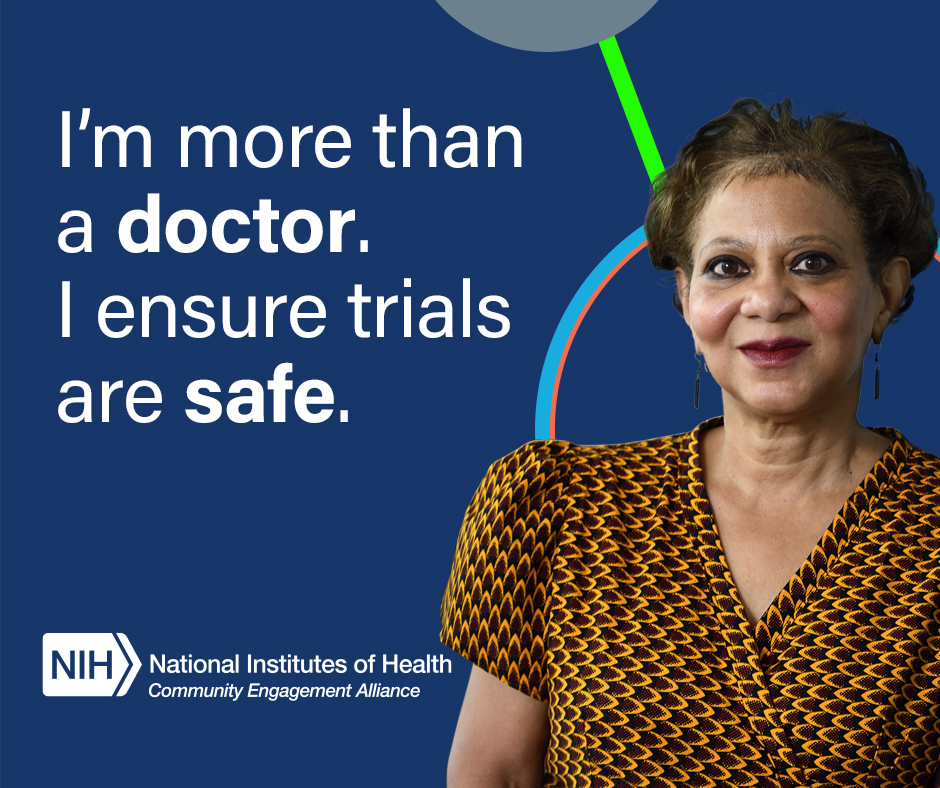 Download Facebook/LinkedIn image 
Twitter image
14
Dr. Chyke Doubeni CARE PROVIDER
POST COPY – ENGLISH
Facebook/LinkedIn
Dr. Chyke Doubeni, a Nigerian-American, volunteered for a COVID-19 trial and can address his patients’ concerns firsthand. Learn more about him and others on the pathway from discovery to treatment: http://go.usa.gov/xHTsy
Twitter Copy 1
Dr. Chyke Doubeni, a Nigerian-American, volunteered for a #COVID19 trial and can address his patients’ concerns firsthand. Learn more about diversity in #COVID19 science: http://go.usa.gov/xHTsy #NIHCEAL
Twitter Copy 2
Dr. Chyke Doubeni, a Nigerian-American, volunteered for a #COVID19 trial and can address his patients’ concerns firsthand. Learn about him and others on the pathway from discovery to treatment: http://go.usa.gov/xHTsy #NIHCEAL
IMAGE OPTIONS
IMAGE ALT TEXT
Facebook/Twitter
Text reads: “I’m more than a doctor.” 
Right side graphics: Dr. Chyke Doubeni’s headshot with abstract illustration of a molecule behind it.
Logo: The National Institutes of Health Community Engagement Alliance program
LinkedIn
Image of Dr. Chyke Doubeni that reads “I’m more than a doctor.” NIH’s Community Engagement Alliance logo.
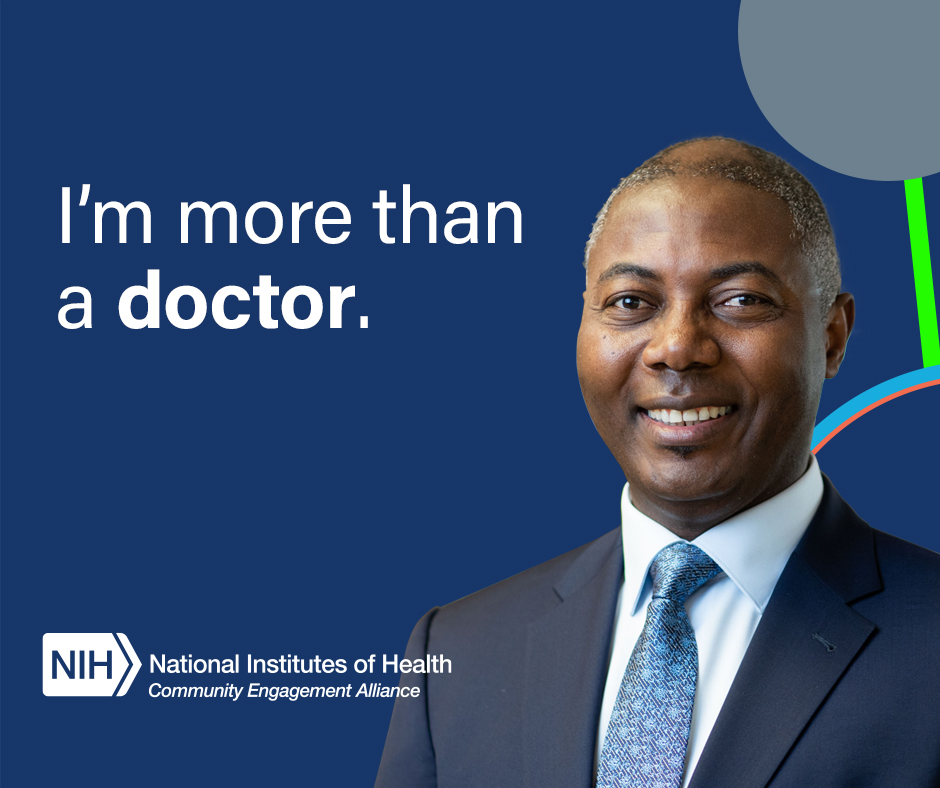 Download Facebook/ LinkedIn image 
Twitter image
15
Emelina Asto-Flores VOLUNTEER
POST COPY – ENGLISH
Facebook/LinkedIn
Emelina Asto-Flores, a Peruvian-American, volunteered for a clinical trial and inspired her grandmother to get vaccinated. Learn about her and others on the pathway from discovery to treatment: http://go.usa.gov/xHTsy
Twitter Copy 1
Emelina Asto-Flores, a Peruvian-American, volunteered for a clinical trial and inspired her grandmother to get vaccinated. Learn more about her and others on the pathway from discovery to treatment: http://go.usa.gov/xHTsy #NIHCEAL #VaccineReady
Twitter Copy 2
Emelina Asto-Flores, a Peruvian-American, volunteered for a clinical trial and inspired her grandmother to get vaccinated. Learn more about diversity in #COVID19 science: http://go.usa.gov/xHTsy #NIHCEAL #VaccineReady
IMAGE OPTIONS
IMAGE ALT TEXT
Facebook/Twitter
Text reads: “I’m more than a volunteer participant.”  
Right side graphics: Emelina Asto-Flores’s headshot with abstract illustration of a molecule behind it.   
 Logo: The National Institutes of Health Community Engagement Alliance program 
LinkedIn
Image of Emelina Asto-Flores that reads “I’m more than a volunteer participant.”
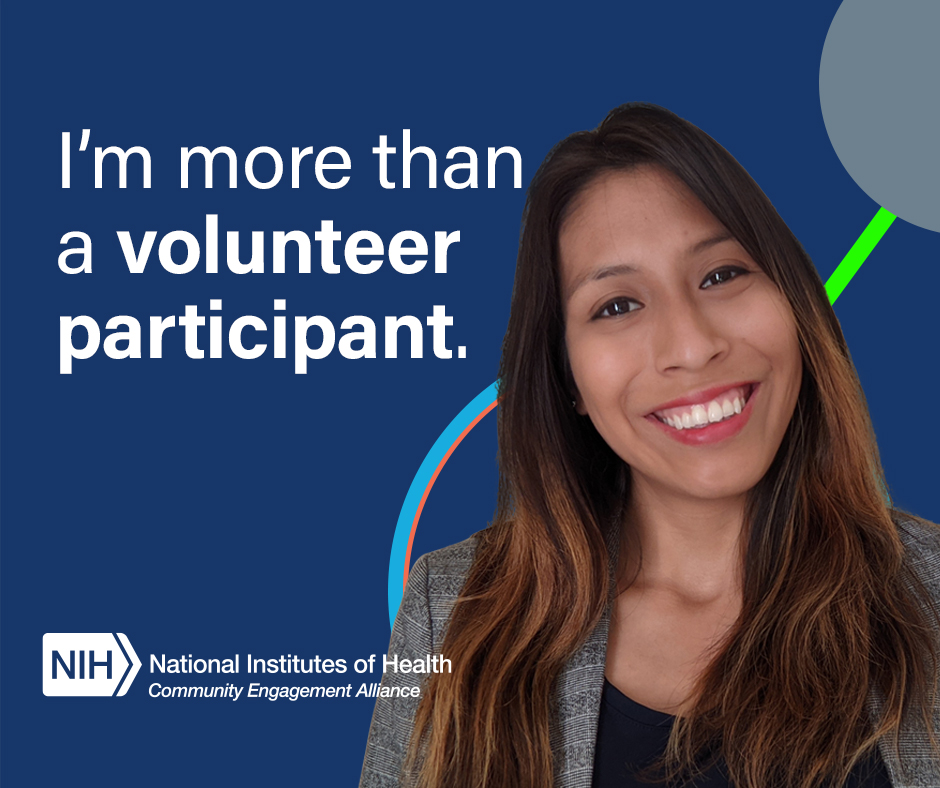 Download Facebook/ LinkedIn image 
Twitter image
16
Social Media ContentScientific Pathway Spanish Assets
Share these resources on your social media channels. 
Social Media Cards 
Dr. Felix Valbuena 
Dr. Katya Corado 
Dr. Lisa Cooper 
Dr. Chyke Doubeni 
Emelina Asto-Flores
17
Dr. Felix ValbuenaCARE PROVIDER
POST COPY – SPANISH
Facebook/LinkedIn
Este es el doctor Félix Valbuena, un médico de familia colombo americano que vacunó personalmente a sus padres de 80 años. Aprenda más sobre él y otras personas que participan en el proceso desde el descubrimiento hasta el tratamiento: https://go.usa.gov/xHjBZ  
Twitter Copy 1
Este es el doctor Felix Valbuena, un médico de familia colombo americano que vacunó personalmente a sus padres de 80 años. Aprenda más sobre él y otras personas que participan en el proceso desde el descubrimiento hasta el tratamiento: https://go.usa.gov/xHjBZ #NIHCEAL 
Twitter Copy 2
Este es el doctor Felix Valbuena, un médico de familia colombo americano que vacunó personalmente a sus padres de 80 años. Aprenda más sobre la diversidad en la ciencia contra el #COVID19: https://go.usa.gov/xHjBZ #NIHCEAL
IMAGE OPTIONS
IMAGE ALT TEXT
Facebook/Twitter
El texto dice: “Soy más que un médico”.
Gráficos del lado derecho: foto del Dr. Félix Valbuena con una ilustración abstracta de una molécula detrás.
Logotipo: La Alianza de Participación Comunitaria de los Institutos Nacionales de Salud (en inglés) 
LinkedIn
Imagen del Dr. Félix Valbuena que dice "Soy más que un médico". La Alianza de Participación Comunitaria de los NIH.
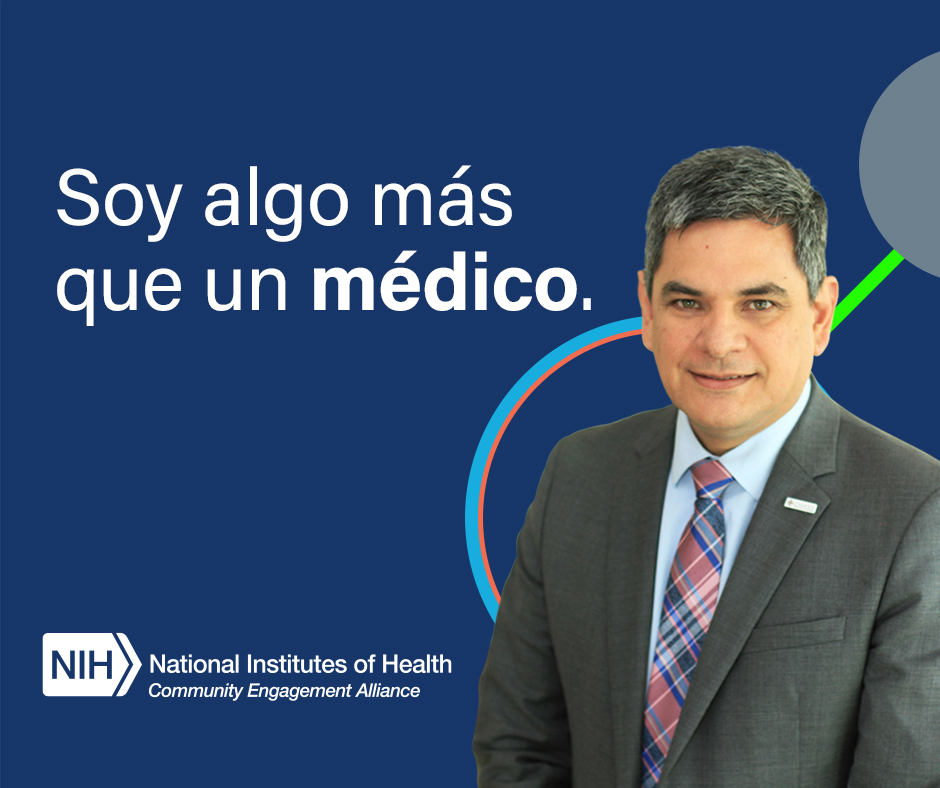 Download Facebook image 
Twitter image
18
Dr. Katya Corado RESEARCHER
POST COPY – SPANISH
Facebook/LinkedIn
Esta es la doctora Katya Corado. Ella es una vecina que comparte con su comunidad cómo funcionan la ciencia y las vacunas contra el COVID-19. Aprenda más sobre la diversidad en la ciencia contra el COVID-19: https://go.usa.gov/xHjBZ  
Twitter Copy 1
Esta es la doctora Katya Corado. Ella es una vecina que comparte con su comunidad cómo funcionan la ciencia y las vacunas contra el #COVID19. Aprenda más sobre ella y otras personas que participan en el proceso desde el descubrimiento hasta el tratamiento: https://go.usa.gov/xHjBZ
Twitter Copy 2
Esta es la doctora Katya Corado. Ella es una vecina que comparte con su comunidad cómo funcionan la ciencia y las vacunas contra el COVID-19. Aprenda más sobre la diversidad en la ciencia contra el #COVID19: https://go.usa.gov/xHjBZ  #NIHCEAL #ListosParaLaVacuna #NIHCEAL #VaccineReady
IMAGE OPTIONS
IMAGE ALT TEXT
Facebook/Twitter
El texto dice: “Soy más que una médica que lleva a cabo investigaciones”.  
Gráficos del lado derecho: foto del Dra. Katya Corado con una ilustración abstracta de una molécula detrás. 
Logotipo: La Alianza de Participación Comunitaria de los Institutos Nacionales de Salud (en inglés) 
LinkedIn
Imagen de la Dra. Katya Corado que dice " Soy más que una médica que lleva a cabo investigaciones".
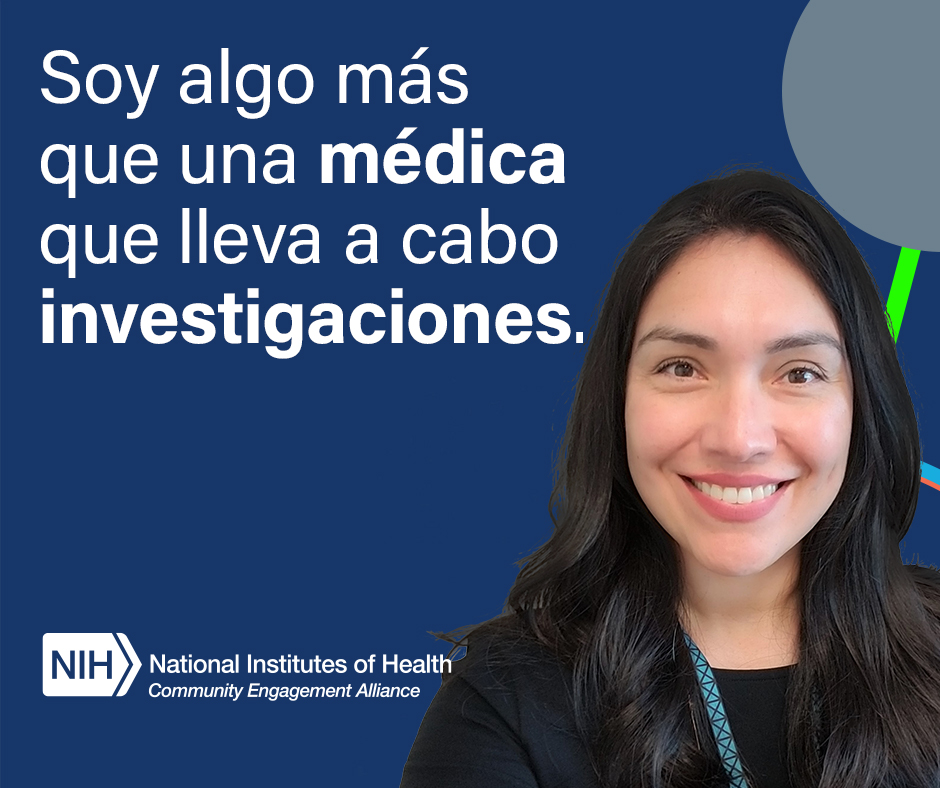 Download Facebook/LinkedIn image 
Twitter image
19
Dr. Lisa Cooper SAFETY MONITOR
IMAGE OPTIONS
POST COPY – SPANISH
Facebook/LinkedIn
La doctora Lisa Cooper, hija de un inmigrante liberiano, revisa los datos de las vacunas. Puede confirmar que las vacunas para nuestros padres son seguras. Aprenda más sobre la diversidad en la ciencia contra el COVID-19: https://go.usa.gov/xHjBZ  
Twitter Copy 1
La doctora Lisa Cooper, hija de un inmigrante, revisa los datos de las vacunas. Puede confirmar que las vacunas para nuestros padres son seguras. Aprenda sobre las personas que participan en el proceso desde el descubrimiento hasta el tratamiento: https://go.usa.gov/xHjBZ
Twitter Copy 2
La doctora Lisa Cooper, hija de un inmigrante, revisa los datos de las vacunas. Puede confirmar que las vacunas para nuestros padres son seguras. Aprenda más sobre la diversidad en la ciencia contra el #COVID19: https://go.usa.gov/xHjBZ #NIHCEAL #ListosParaLaVacuna
IMAGE ALT TEXT
Facebook/Twitter
El texto dice: “Soy más que una médica. Yo me aseguro de que los estudios clínicos sean seguros”. 
Gráficos del lado derecho: foto del Dra. Lisa Cooper con una ilustración abstracta de una molécula detrás.  
Logotipo: La Alianza de Participación Comunitaria de los Institutos Nacionales de Salud (en inglés) 
LinkedIn
Imagen de la Dra. Cooper que dice “Soy más que una médica. Yo me aseguro de que los estudios clínicos sean seguros”.
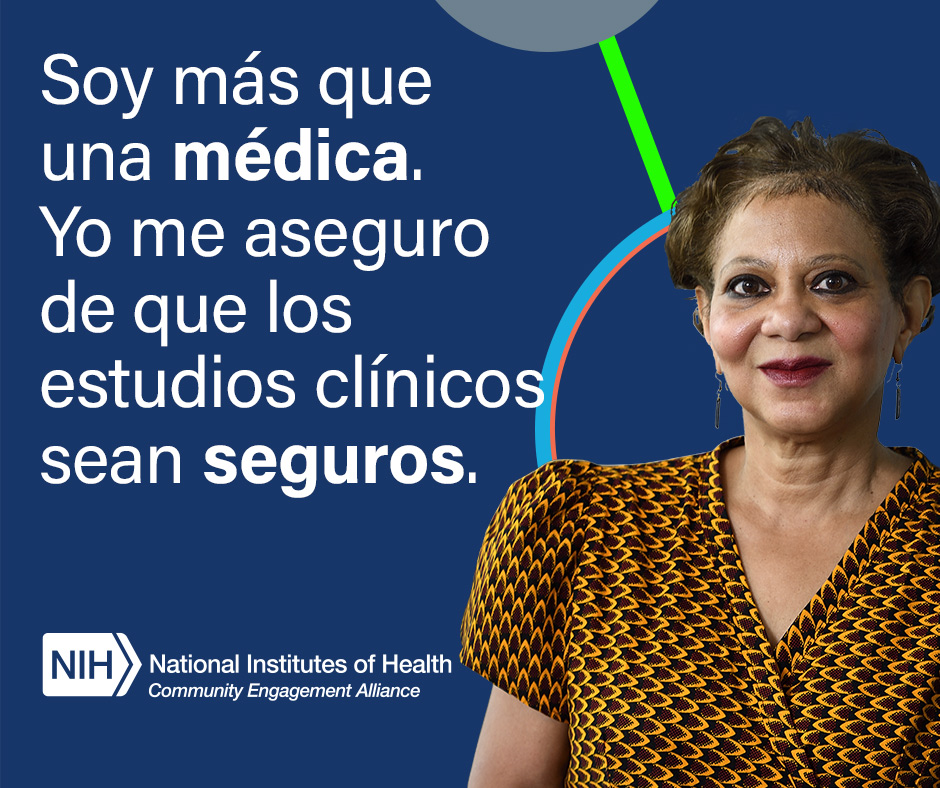 Download Facebook/ LinkedIn image 
Twitter image
20
Dr. Chyke Doubeni CARE PROVIDER
POST COPY – SPANISH
Facebook/LinkedIn
El Dr. Doubeni participó en un estudio del COVID-19. Él ahora puede abordar de primera mano las inquietudes de sus pacientes. Aprenda sobre él y las otras personas que participan en el proceso desde el descubrimiento hasta el tratamiento:  https://go.usa.gov/xHjBZ
Twitter Copy 1
El doctor Chyke Doubeni es nigeriano americano y se participó en un estudio del COVID-19. Él ahora puede abordar de primera mano las inquietudes de sus pacientes. Aprenda más sobre la diversidad en la ciencia contra #COVID19: https://go.usa.gov/xHjBZ #NIHCEAL
Twitter Copy 2
El doctor Chyke Doubeni es nigeriano americano y participó en un estudio del COVID-19. Él ahora puede responder mejor a las inquietudes de sus pacientes. Aprenda sobre las personas que participan en el proceso desde el descubrimiento hasta el tratamiento: https://go.usa.gov/xHjBZ
IMAGE OPTIONS
IMAGE ALT TEXT
Facebook/Twitter
El texto dice: “Soy más que un médico”. 
Gráficos del lado derecho: foto del Dr. Chyke Doubeni con una ilustración abstracta de una molécula detrás. 
Logotipo: La Alianza de Participación Comunitaria de los Institutos Nacionales de Salud (en inglés)  
LinkedIn
Imagen del Dr. Chyke Doubeni que dice "Soy más que un médico". La Alianza de Participación Comunitaria de los NIH.
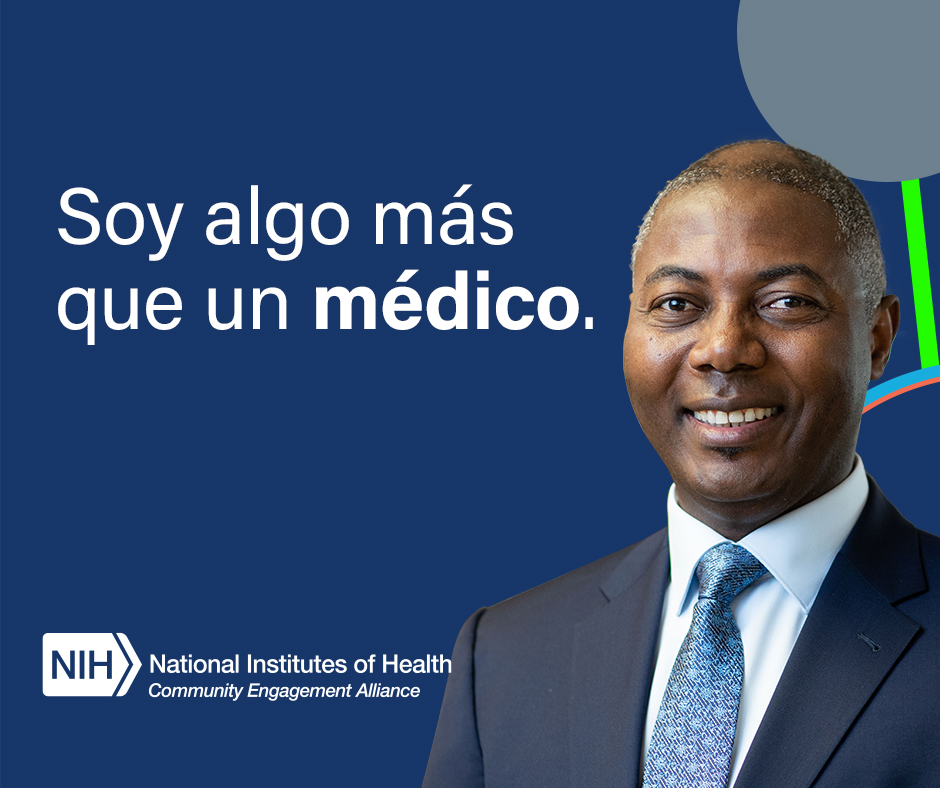 Download Facebook/LinkedIn image 
Twitter image
21
Emelina Asto-Flores VOLUNTEER
POST COPY – SPANISH
Facebook/LinkedIn
Emelina Asto-Flores es peruano americana y se ofreció como voluntaria para un estudio clínico e inspiró a su abuela a vacunarse. Aprenda más sobre ella y otras personas que participan en el proceso desde el descubrimiento hasta el tratamiento: https://go.usa.gov/xHjBZ
Twitter Copy 1
Emelina Asto-Flores es peruano americana y se ofreció como voluntaria para un estudio clínico e inspiró a su abuela a vacunarse. Aprenda más sobre ella y otras personas que participan en el proceso desde el descubrimiento hasta el tratamiento: https://go.usa.gov/xHjBZ #NIHCEAL
Twitter Copy 2
Emelina Asto-Flores es peruano americana y se ofreció como voluntaria para un estudio clínico e inspiró a su abuela a vacunarse. Aprenda más sobre la diversidad en la ciencia contra el #COVID19: https://go.usa.gov/xHjBZ #NIHCEAL #ListosParaLaVacuna
IMAGE OPTIONS
IMAGE ALT TEXT
Facebook/Twitter
El texto dice: “Soy más que una participante voluntaria”. 
Gráficos del lado derecho: foto de Emelina Asto-Flores con una ilustración abstracta de una molécula detrás. 
Logotipo: La Alianza de Participación Comunitaria de los Institutos Nacionales de Salud (en inglés) 
LinkedIn
Imagen de Emelina Asto-Flores que dice “Soy más que una participante voluntaria”.
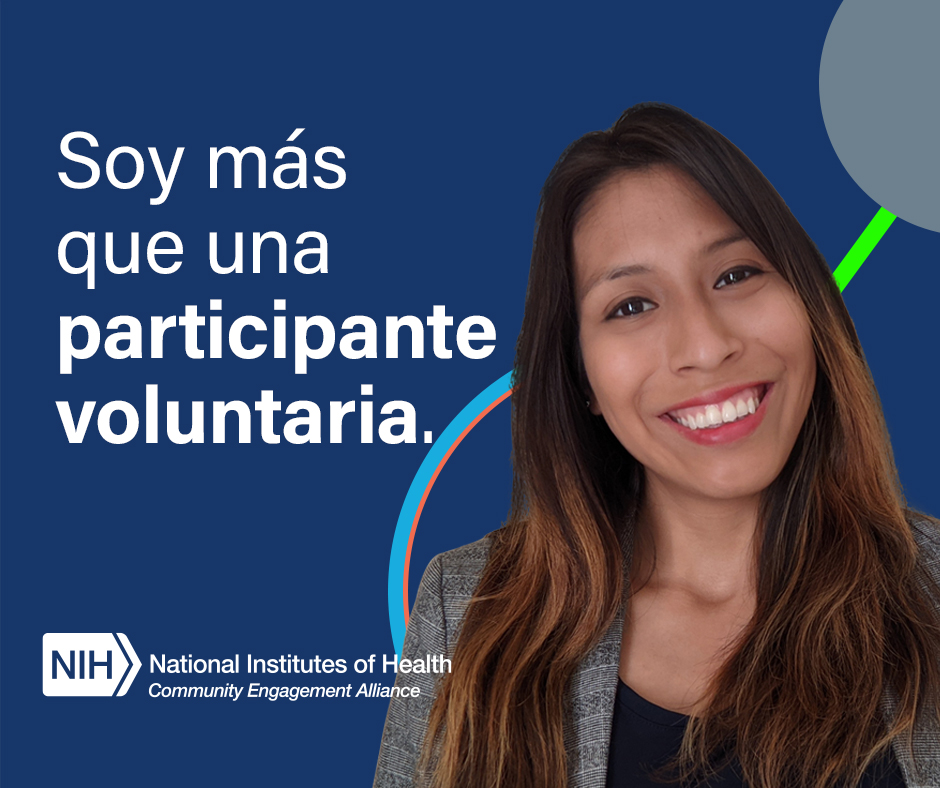 Download Facebook/LinkedIn image
Twitter image